Series: Luke – The Lord’s Favor Has Come

Lk 路 24
They Wrote 他們寫了 He Said 他也說了
We Follow我們跟了
Lk 路 24:44-49
Lk 路 24:44-49
44 耶 穌 對 他 們 說 ： 這 就 是 我 從 前 與 你 們 同 在 之 時 所 告 訴 你 們 的 話 說 ： 摩 西 的 律 法 、 先 知 的 書 ， 和 詩 篇 上 所 記 的 ， 凡 指 著 我 的 話 都 必 須 應 驗 。45 於 是 耶 穌 開 他 們 的 心 竅 ， 使 他 們 能 明 白 聖 經 ，46 又 對 他 們 說 ： 照 經 上 所 寫 的 ， 基 督 必 受 害 ， 第 三 日 從 死 裡 復 活 ，47 並 且 人 要 奉 他 的 名 傳 悔 改 、 赦 罪 的 道 ， 從 耶 路 撒 冷 起 直 傳 到 萬 邦 。48 你 們 就 是 這 些 事 的 見 證 。49 我 要 將 我 父 所 應 許 的 降 在 你 們 身 上 ， 你 們 要 在 城 裡 等 候 ， 直 到 你 們 領 受 從 上 頭 來 的 能 力 。
Lk 路 24:44-49
44 He said to them, “This is what I told you while I was still with you: Everything must be fulfilled that is written about me in the Law of Moses, the Prophets and the Psalms.” 45 Then he opened their minds so they could understand the Scriptures. 46 He told them, “This is what is written: The Messiah will suffer and rise from the dead on the third day, 47 and repentance for the forgiveness of sins will be preached in his name to all nations, beginning at Jerusalem. 48 You are witnesses of these things. 49 I am going to send you what my Father has promised; but stay in the city until you have been clothed with power from on high.”
The God-centering message of Lk 20:
We know and trust Jesus by what he says and what is written of him in Scripture.
我們藉由耶穌所說及聖經所記的來認識並信靠耶穌。
I Told You So
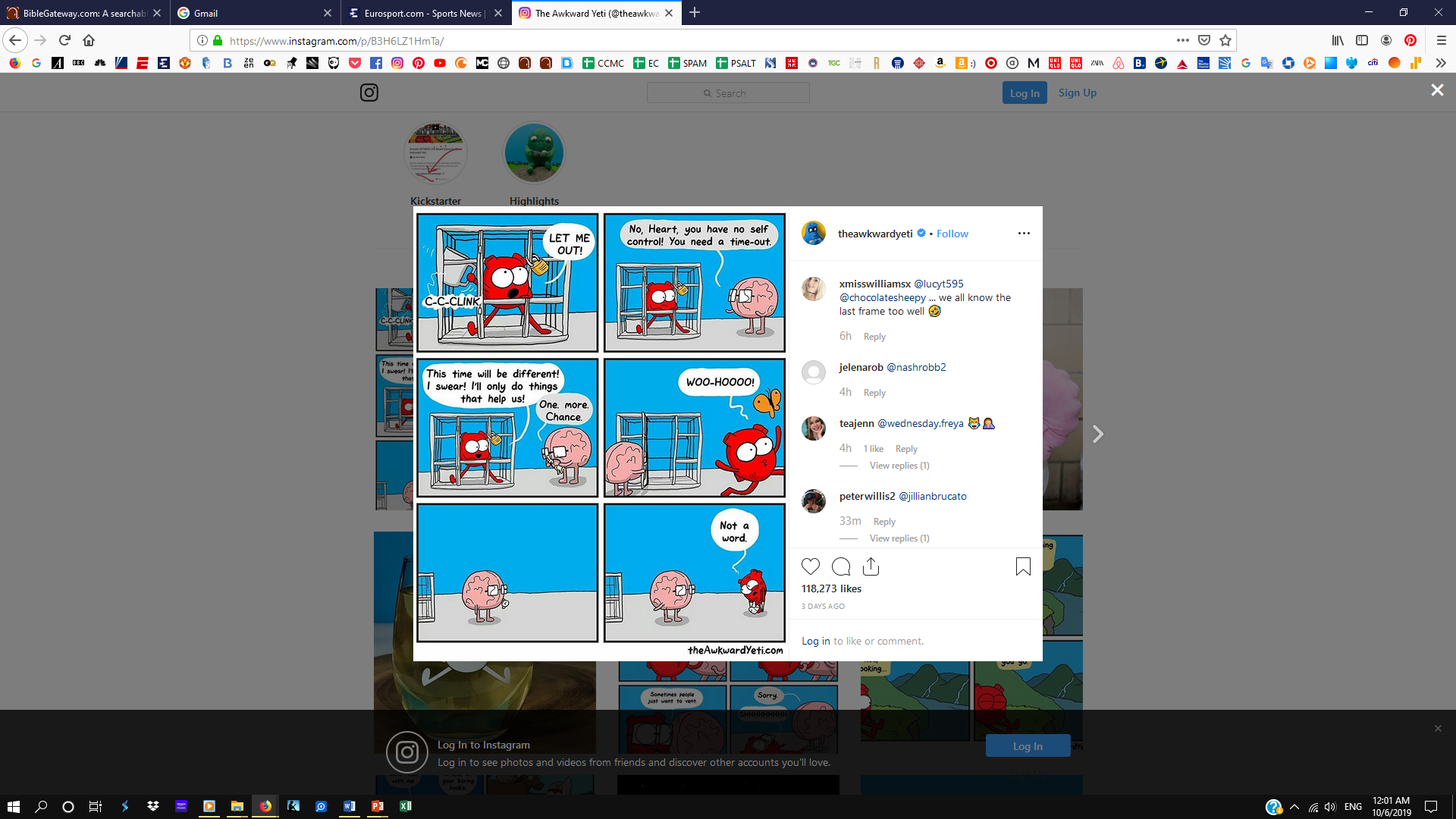 They Wrote
Lk 路 24
25 He said to them, “How foolish you are, and how slow to believe all that the prophets have spoken!
25 耶 穌 對 他 們 說 ： 無 知 的 人 哪 ， 先 知 所 說 的 一 切 話 ， 你 們 的 心 信 得 太 遲 鈍 了 。
Lk 路 24
27 And beginning with Moses and all the Prophets, he explained to them what was said in all the Scriptures concerning himself.
27 於 是 從 摩 西 和 眾 先 知 起 ， 凡 經 上 所 指 著 自 己 的 話 都 給 他 們 講 解 明 白 了 。
Lk 路 24
44 He said to them, “This is what I told you while I was still with you: Everything must be fulfilled that is written about me in the Law of Moses, the Prophets and the Psalms.”
44 耶 穌 對 他 們 說 ： 這 就 是 我 從 前 與 你 們 同 在 之 時 所 告 訴 你 們 的 話 說 ： 摩 西 的 律 法 、 先 知 的 書 ， 和 詩 篇 上 所 記 的 ， 凡 指 著 我 的 話 都 必 須 應 驗 。
Lk 路 24
45 Then he opened their minds so they could understand the Scriptures.
45 於 是 耶 穌 開 他 們 的 心 竅 ， 使 他 們 能 明 白 聖 經 …
Lk 路 24
46 He told them, “This is what is written: The Messiah will suffer and rise from the dead on the third day, 47 and repentance for the forgiveness of sins will be preached in his name to all nations, beginning at Jerusalem.
46 又 對 他 們 說 ： 照 經 上 所 寫 的 ， 基 督 必 受 害 ， 第 三 日 從 死 裡 復 活 ，47 並 且 人 要 奉 他 的 名 傳 悔 改 、 赦 罪 的 道 ， 從 耶 路 撒 冷 起 直 傳 到 萬 邦 。
They Wrote:
Specifically, we neglect the Old Testament at our own peril
< > Jesus teaches that NO ONE can know him and his work without the immersion and comprehension of the Old Testament (vv. 27, 44)
Lk 路 24
32 They asked each other, “Were not our hearts burning within us while he talked with us on the road and opened the Scriptures to us?”
32 他 們 彼 此 說 ： 在 路 上 ， 他 和 我 們 說 話 ， 給 我 們 講 解 聖 經 的 時 候 ， 我 們 的 心 豈 不 是 火 熱 的 麼 ？
They Wrote:
When Scripture is rightly understood, the Lord and Savior is rightly known, and our souls will rightly be “burning.”
They Wrote:
How serious we are about wanting to know and trust Jesus is reflected in how serious we are in our continuing immersion in God’s word.
Lk 路 24
45 Then he opened their minds so they could understand the Scriptures.
45 於 是 耶 穌 開 他 們 的 心 竅 ， 使 他 們 能 明 白 聖 經 …
1 Cor 林前 2
14 The person without the Spirit does not accept the things that come from the Spirit of God but considers them foolishness, and cannot understand them because they are discerned only through the Spirit.
14 然 而 ， 屬 血 氣 的 人 不 領 會 神 聖 靈 的 事 ， 反 倒 以 為 愚 拙 ， 並 且 不 能 知 道 ， 因 為 這 些 事 惟 有 屬 靈 的 人 才 能 看 透 。
Psa 詩 119
18 Open my eyes that I may see wonderful things in your law.
18 求 你 開 我 的 眼 睛 ， 使 我 看 出 你 律 法 中 的 奇 妙 。
Lk 路 24
49 I am going to send you what my Father has promised; but stay in the city until you have been clothed with power from on high.
49要 將 我 父 所 應 許 的 降 在 你 們 身 上 ， 你 們 要 在 城 裡 等 候 ， 直 到 你 們 領 受 從 上 頭 來 的 能 力 。
Jn 約 24
26 But the Advocate, the Holy Spirit, whom the Father will send in my name, will teach you all things and will remind you of everything I have said to you.
26 但 保 惠 師 ， 就 是 父 因 我 的 名 所 要 差 來 的 聖 靈 ， 他 要 將 一 切 的 事 指 教 你 們 ， 並 且 要 叫 你 們 想 起 我 對 你 們 所 說 的 一 切 話 。
They Wrote:
If we are serious in wanting to know and trust Jesus, then his words to us is:
Read Scripture in the Spirit.
Read the OT with the Lord.
He Said
He Said:
We neglect Jesus’ words to our own peril;
in forgetting his words, we are left lost, confused, frightened, hopeless.
He Said:
It is all too easy to take in Jesus’ words INCOMPLETELY.
< > Our “Oh no!” to the foretold crucifixion is not followed by an “Alright!” to the foretold resurrection.
He Said:
The disciples were blinded by their own opinions and convictions, though their convictions were out of touch with the truth.
We Follow
We Follow:
Has the belief led you to have a supreme view of Scripture? Has the belief driven you to be in immersion in God’s word while asking for comprehension by God’s Spirit?
We Follow:
Has the belief led you to have a supreme view of Scripture? Has the belief driven you to be in immersion in God’s word while asking for comprehension by God’s Spirit? Or have we turned complacent toward the study of Scripture, openly or secretly carrying with us this “I already know enough” attitude?
We Follow:
… dare I consider that it is not the Bible that is not deep but that I am shallow?
We Follow:
… dare I consider that it is not the Bible that is not deep but that I am shallow?
… dare I consider that it is not God’s word that is boring but that I am lethargic?
We Follow:
… dare I consider that it is not the Savior who has not spoken but that I have not listened?
We Follow:
… dare I consider that it is not the Savior who has not spoken but that I have not listened?
… dare I consider that it is not the Lord who has not responded but that I am not patient enough to be present for the long haul?
We Follow:
Critically, ask:What has this writing to do with Jesus?
< > Too often we make God’s word to be about “me” when it is about “he” (v. 27).
We Follow:
A burning heart is not our end goal; Witnessing & Worship is
< > A burning heart is the divine fuel that will keep our witnessing and worship “burning.”